МБОУ Бобровская СОШ №2
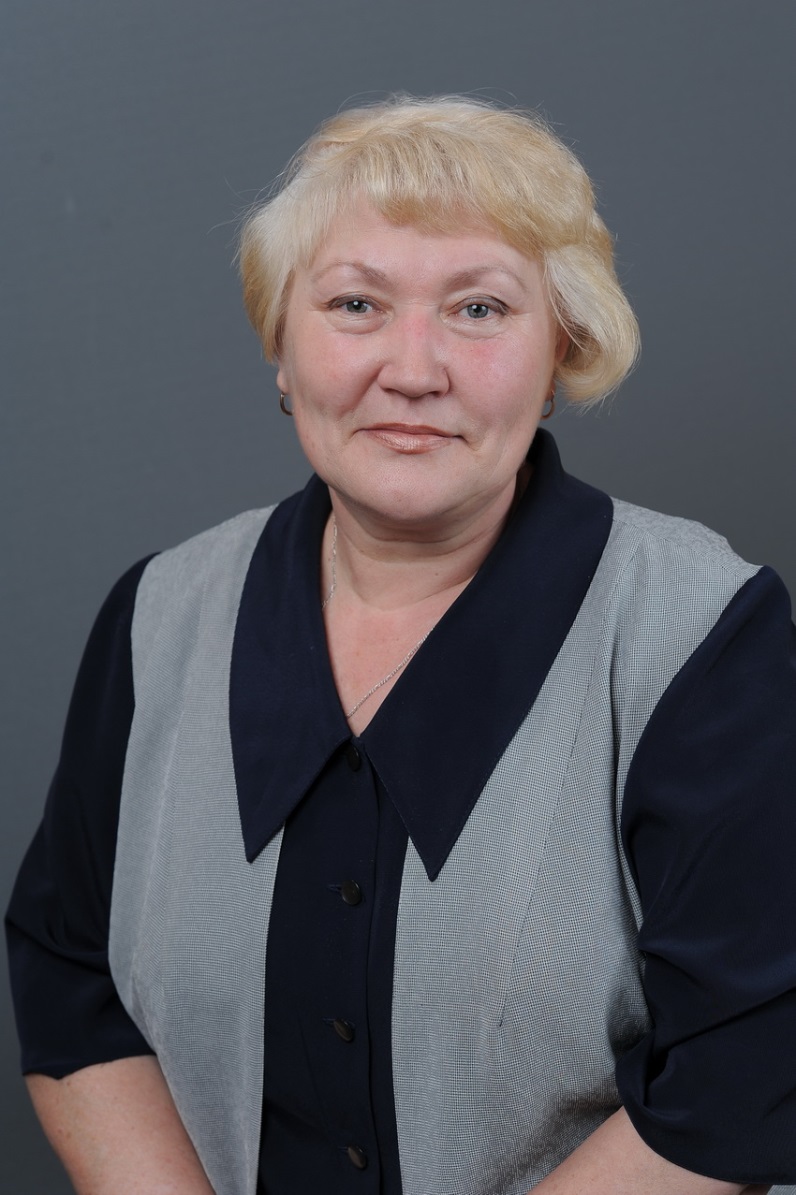 Евстратова 
Лариса Федоровна,
учитель химии ВКК
Бобров
2020
«Применение инновационных технологий при выполнении лабораторных и практических работ по химии»
Цель: формирование умения анализировать, систематизировать, обобщать, обрабатывать полученные результаты  в ходе проведения практических работ.
Задачи:
  научить применять полученные знания на практике;
развивать интеллектуальные, аналитические, проектировочные, конструктивные умения;
уметь работать в группе, паре;
научить доказывать, отстаивать свою точку зрения.
Исследовательская технология
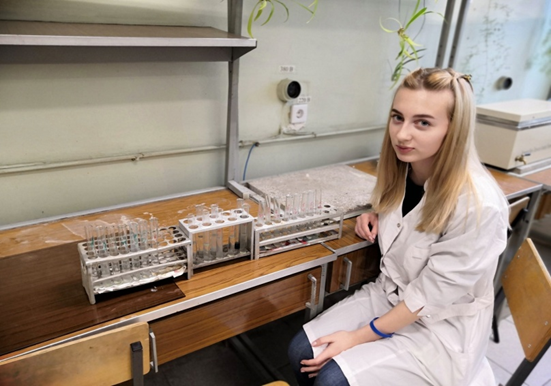 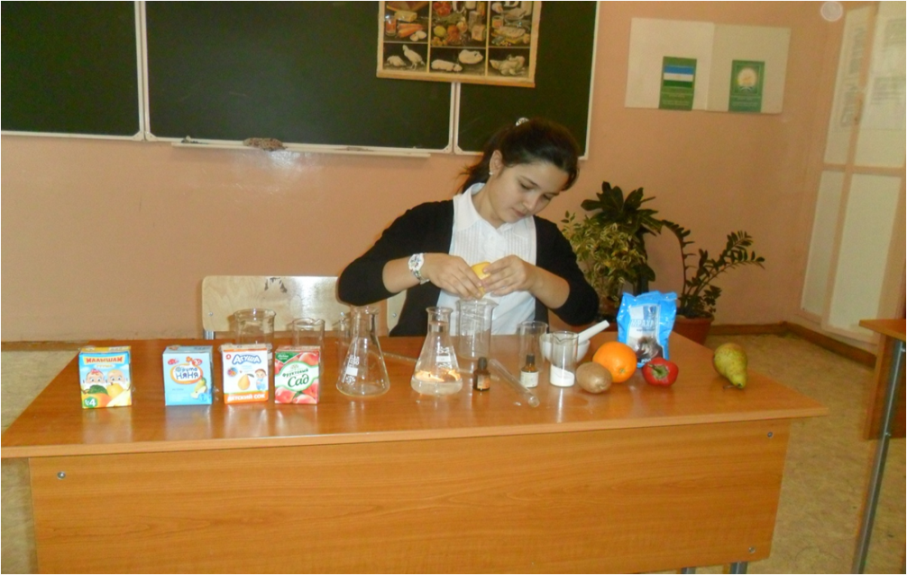 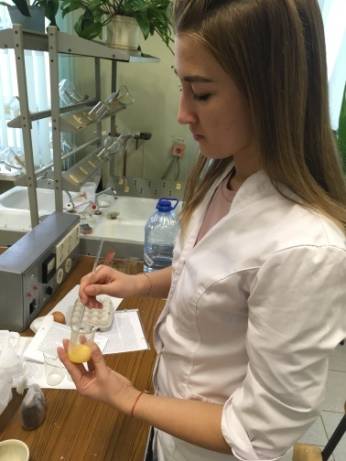 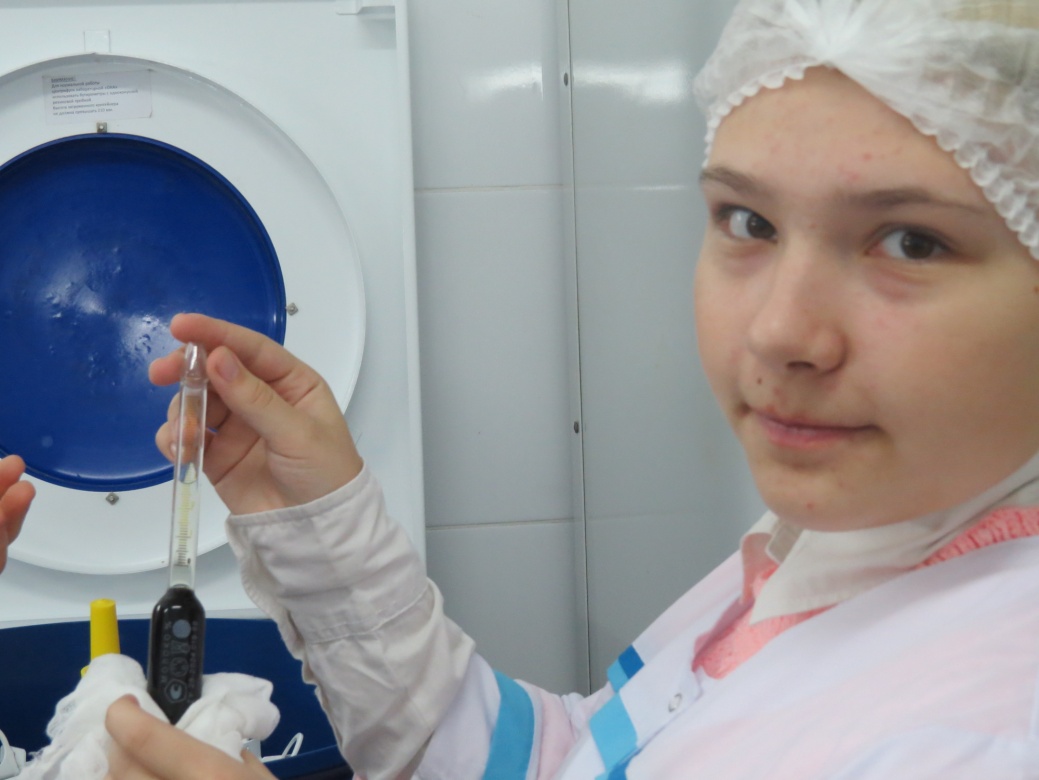 Здоровьесберегающая технология
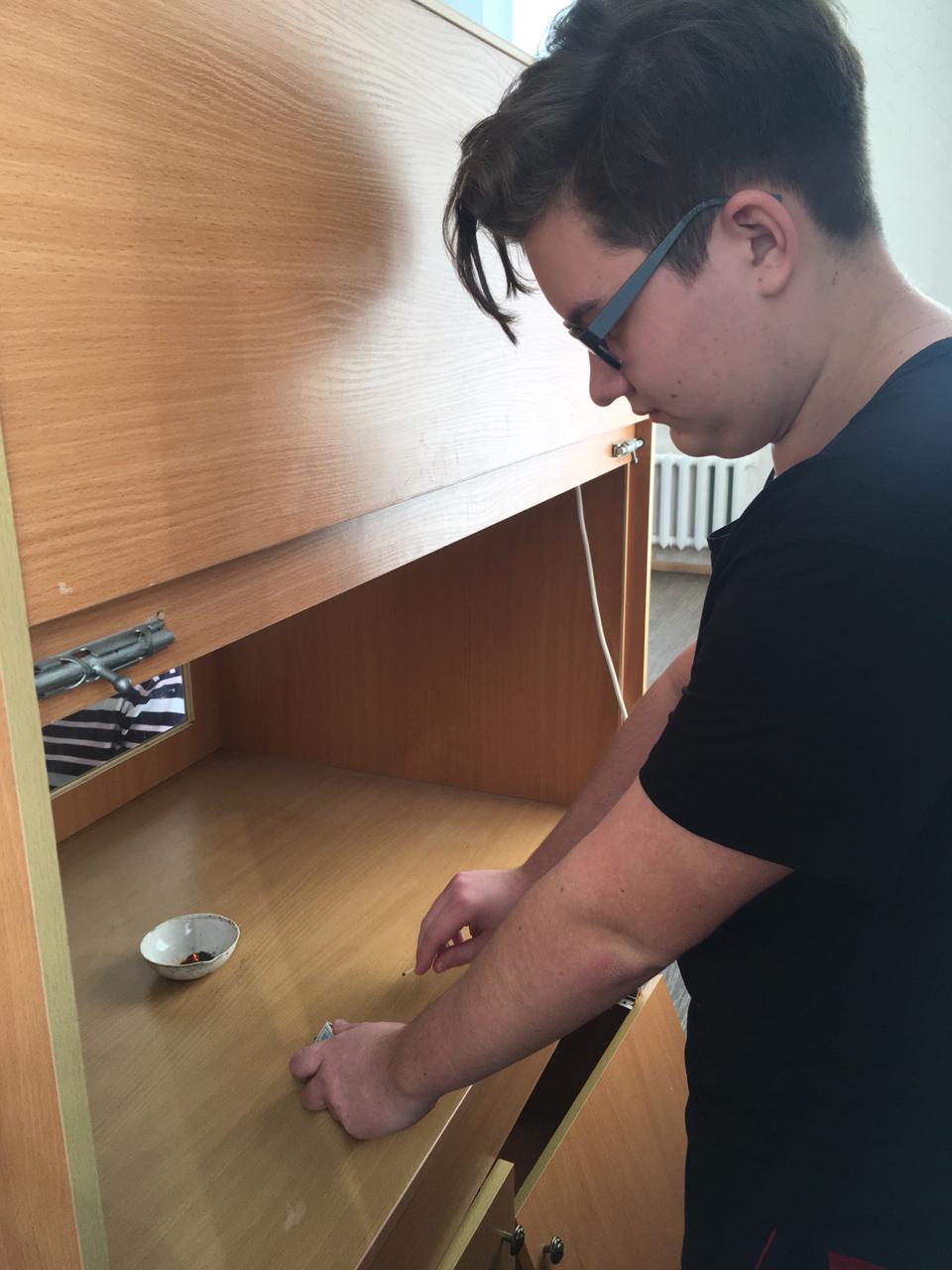 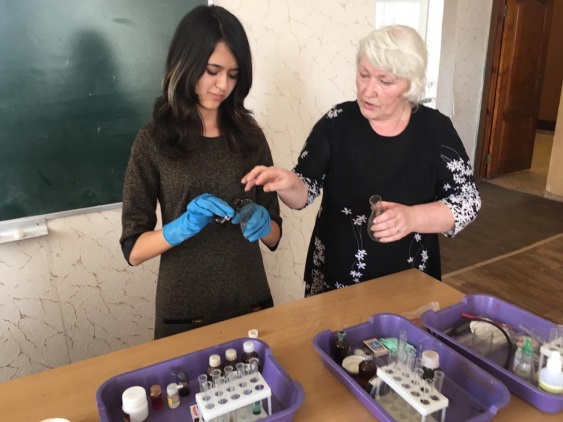 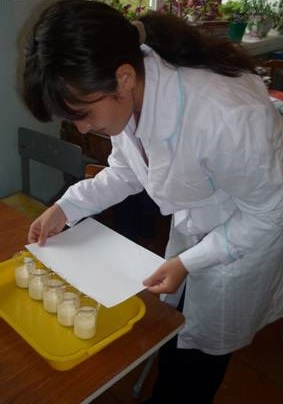 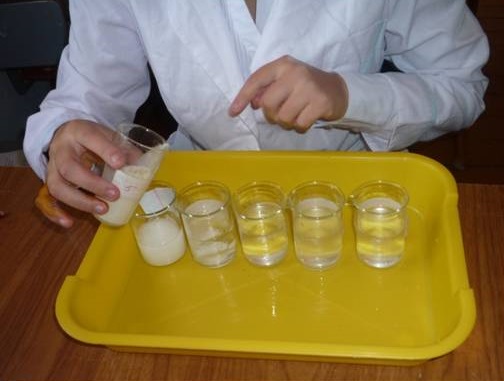 Проектная технология
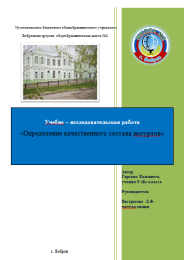 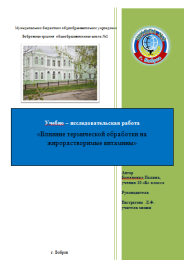 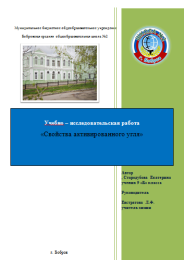 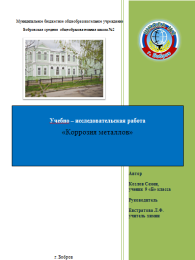 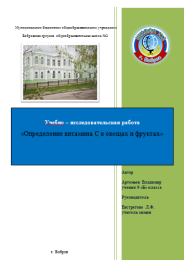 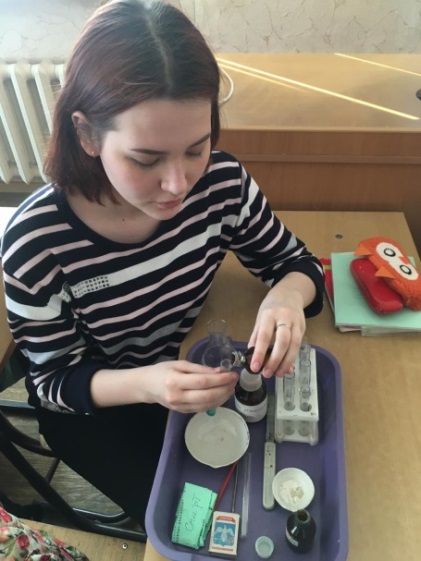 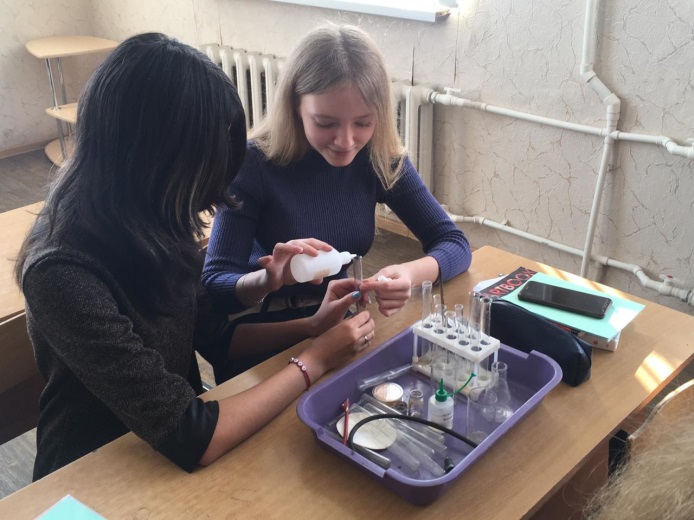 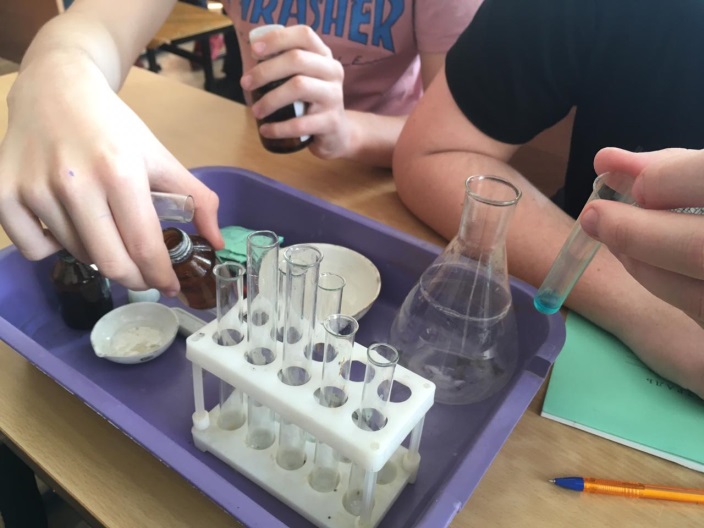 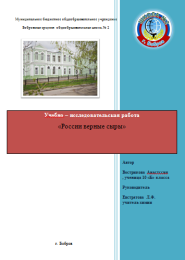 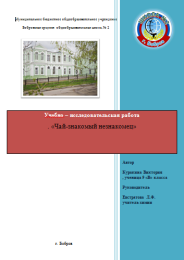 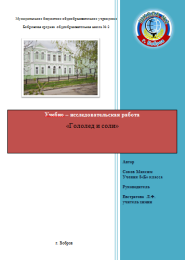 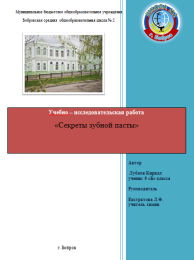 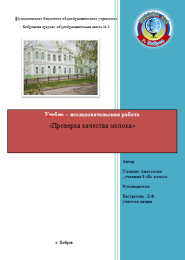 Распространение опыта
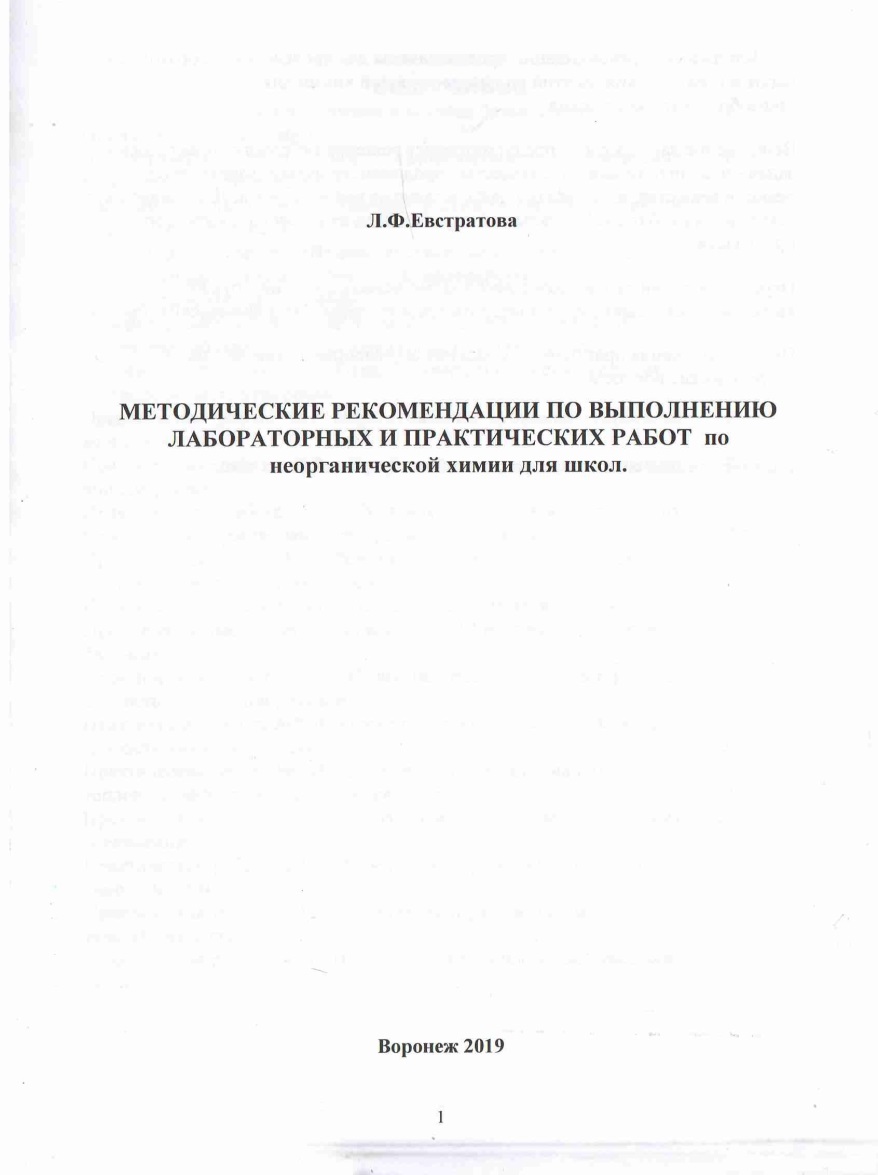 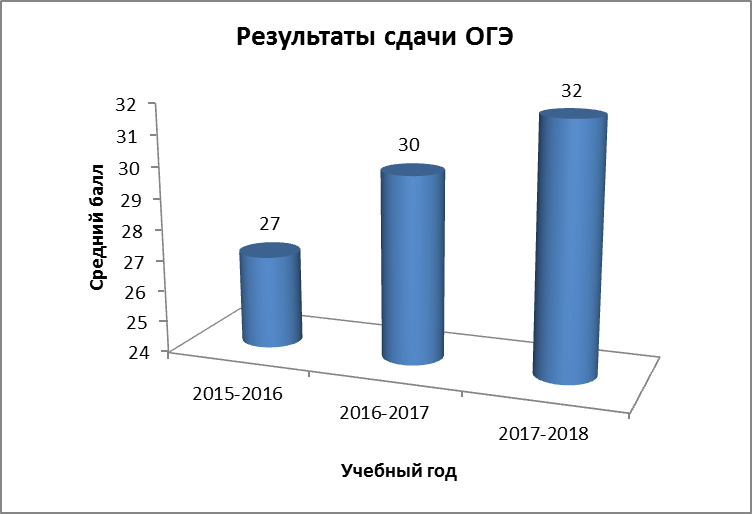 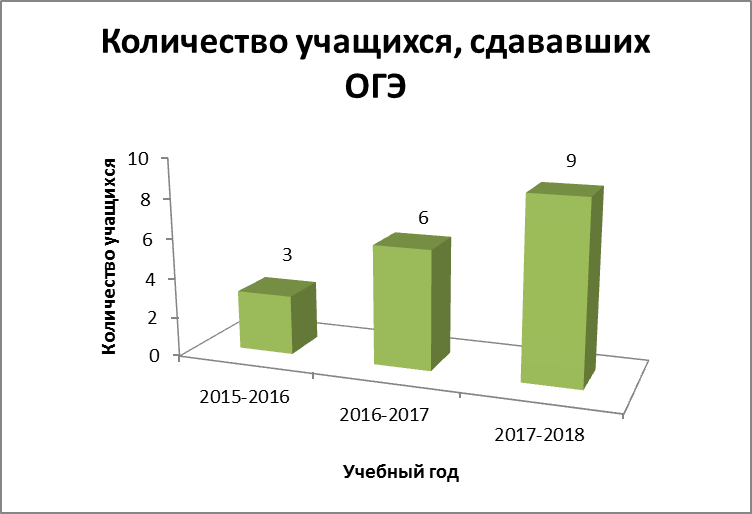 Результативность
Итоги участия учеников в муниципальных и региональных конкурсах за 2016-2019г.
Результаты проведения комплексной проверочной работы
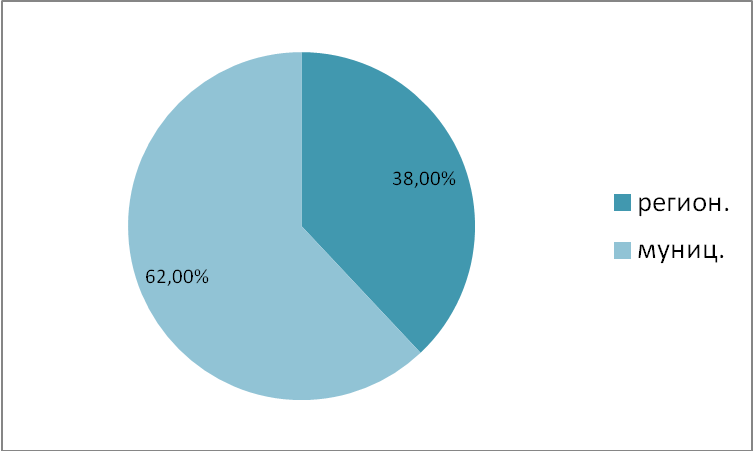 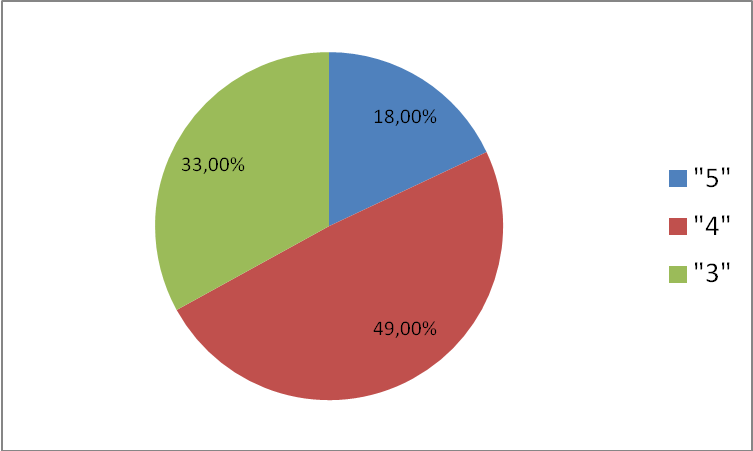 Количество учащихся,     участвовавших в конкурсах и конференциях
Результативность
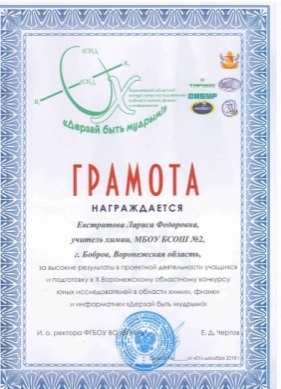 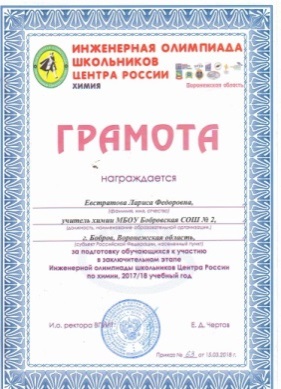 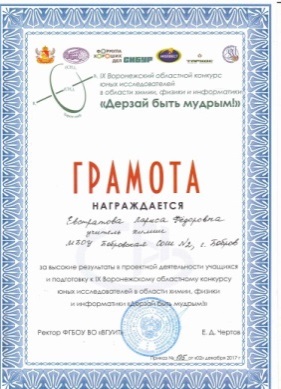 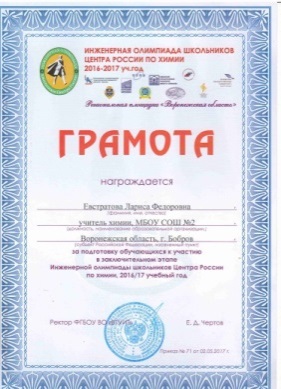 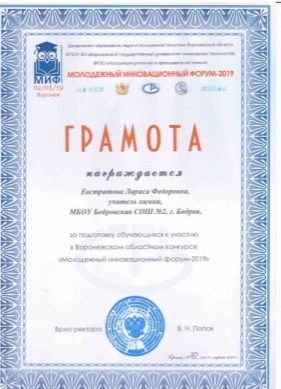 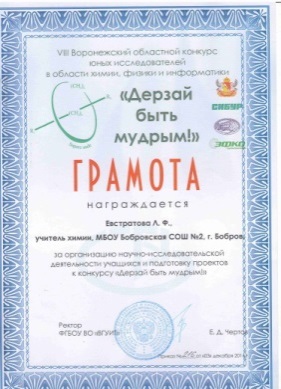 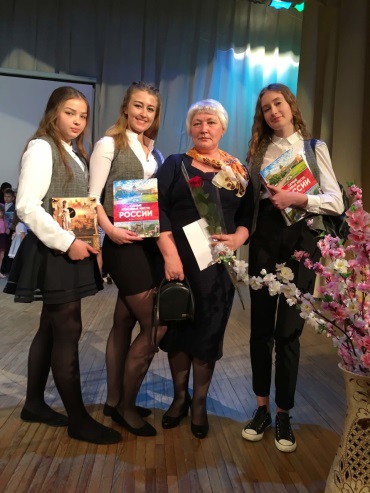 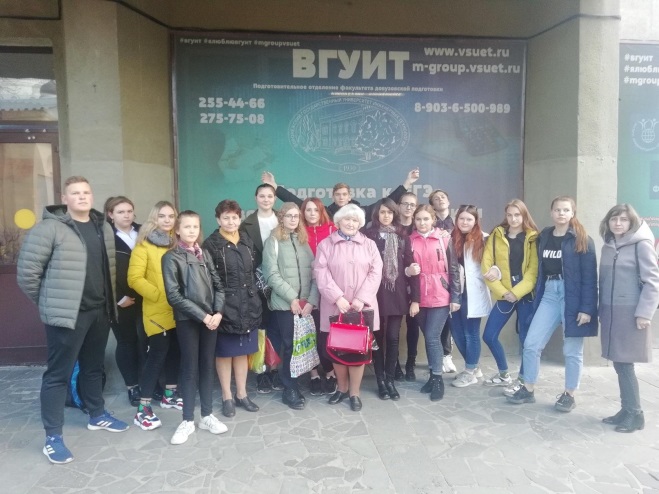 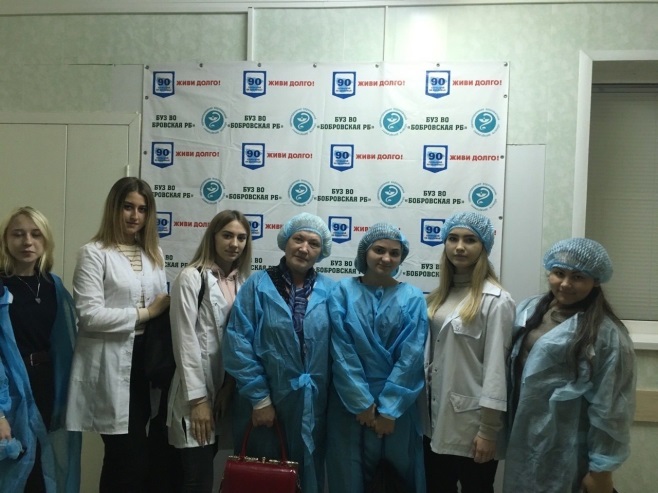 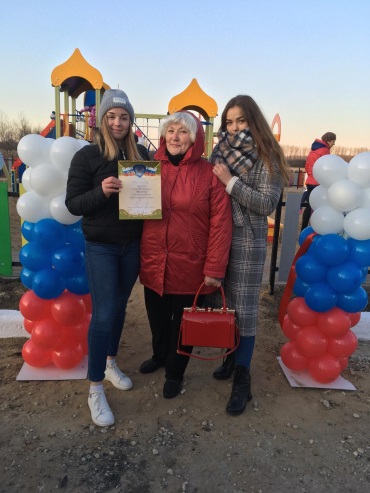 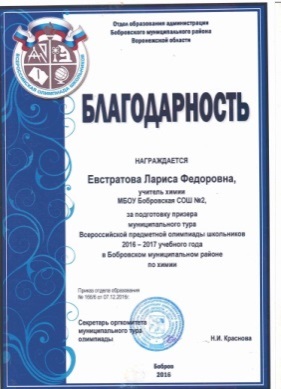 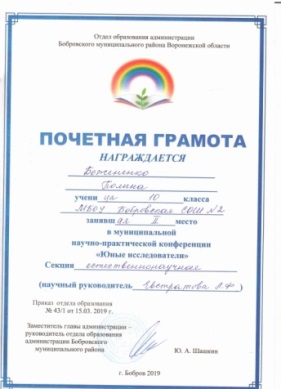 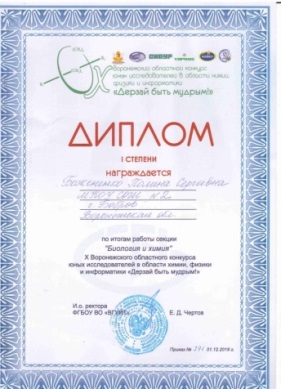 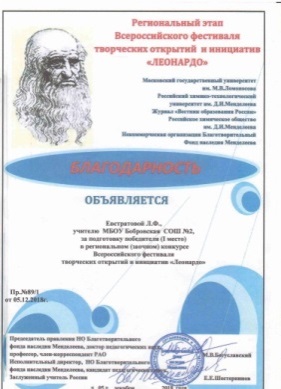 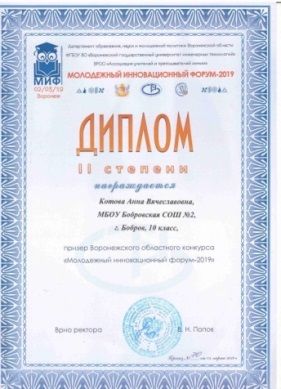 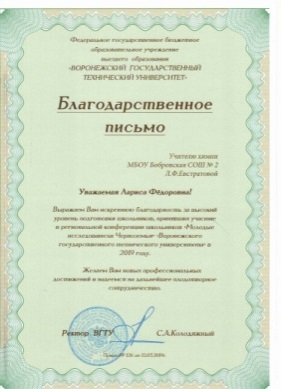